ให้นําเสนอไม่เกิน 5 นาที
การเสนอขออนุมัติหลักการเปิดหลักสูตรใหม่
หลักสูตร...........................
สาขาวิชา...................................
คณะ...................................     มหาวิทยาลัยราชภัฏลำปาง
ข้อมูลทั่วไป
ตัวอย่าง
ชื่อหลักสูตร
ชื่อปริญญาและสาขา
หลักสูตรวิทยาศาสตรบัณฑิต  
สาขาวิชาวิทยาศาสตร์ประยุกต์
วิทยาศาสตรบัณฑิต (วิทยาศาสตร์ประยุกต์)
วท.บ. (วิทยาศาสตร์ประยุกต์)
ระดับ
ปีการศึกษาที่เริ่มเปิดสอน
ปริญญาตรี
2567
สอดคล้องกับนโยบาย แผน และยุทธศาสตร์ของประเทศ
ตัวอย่าง
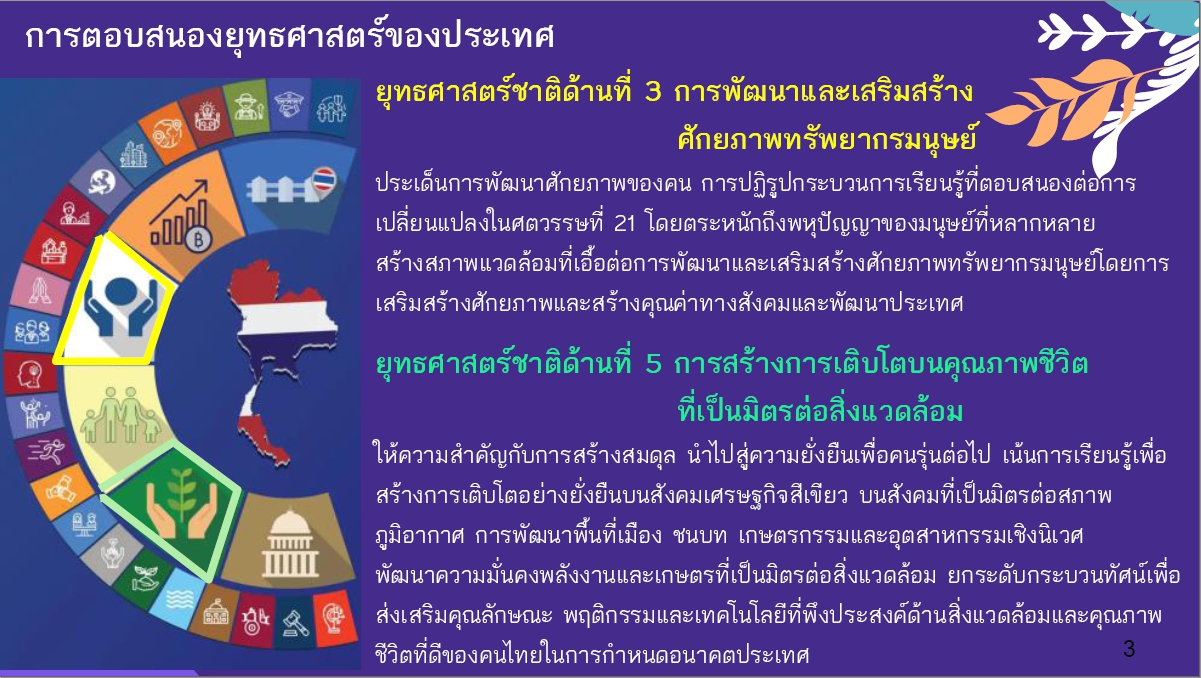 สอดคล้องกับนโยบาย แผน และยุทธศาสตร์ของมหาวิทยาลัย
ตัวอย่าง
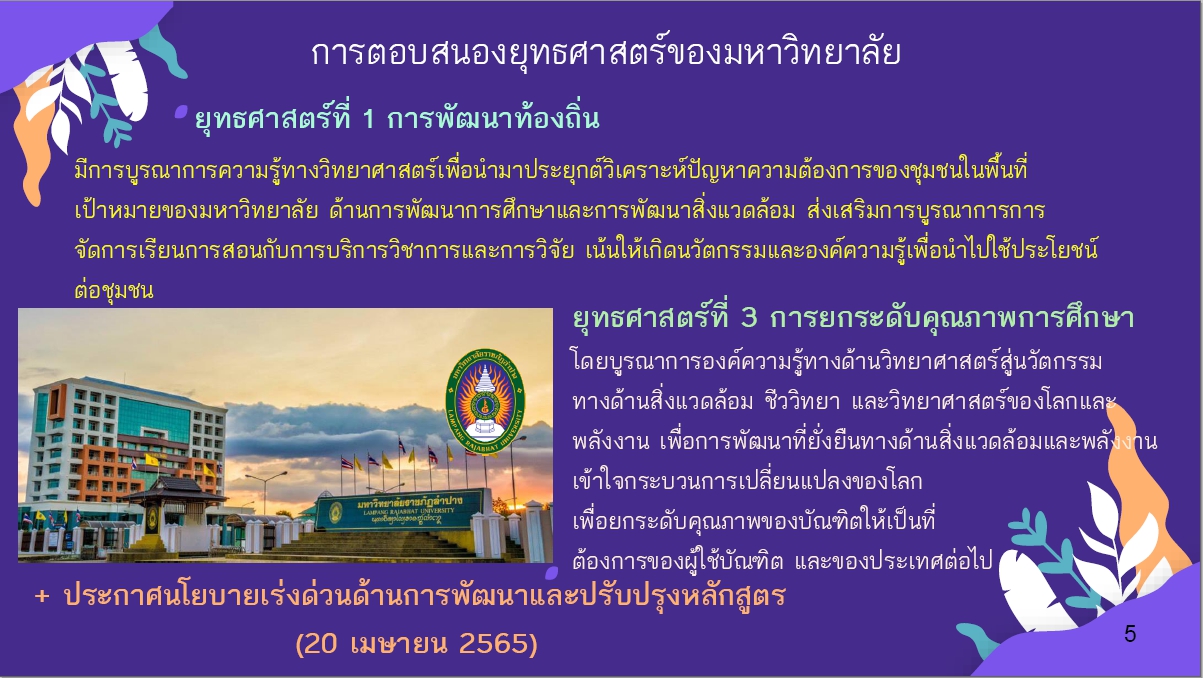 ความต้องการของตลาดแรงงาน และผู้มีส่วนได้ส่วนเสีย
ตัวอย่าง
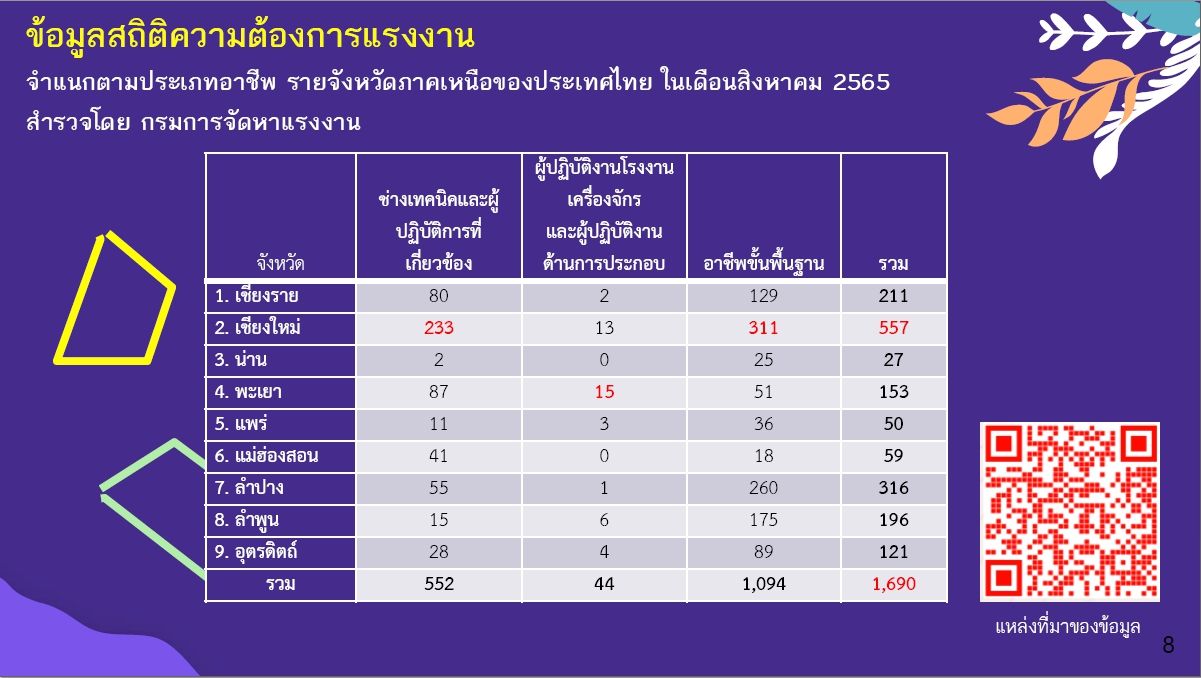 ความต้องการของตลาดแรงงาน และผู้มีส่วนได้ส่วนเสีย
ตัวอย่าง
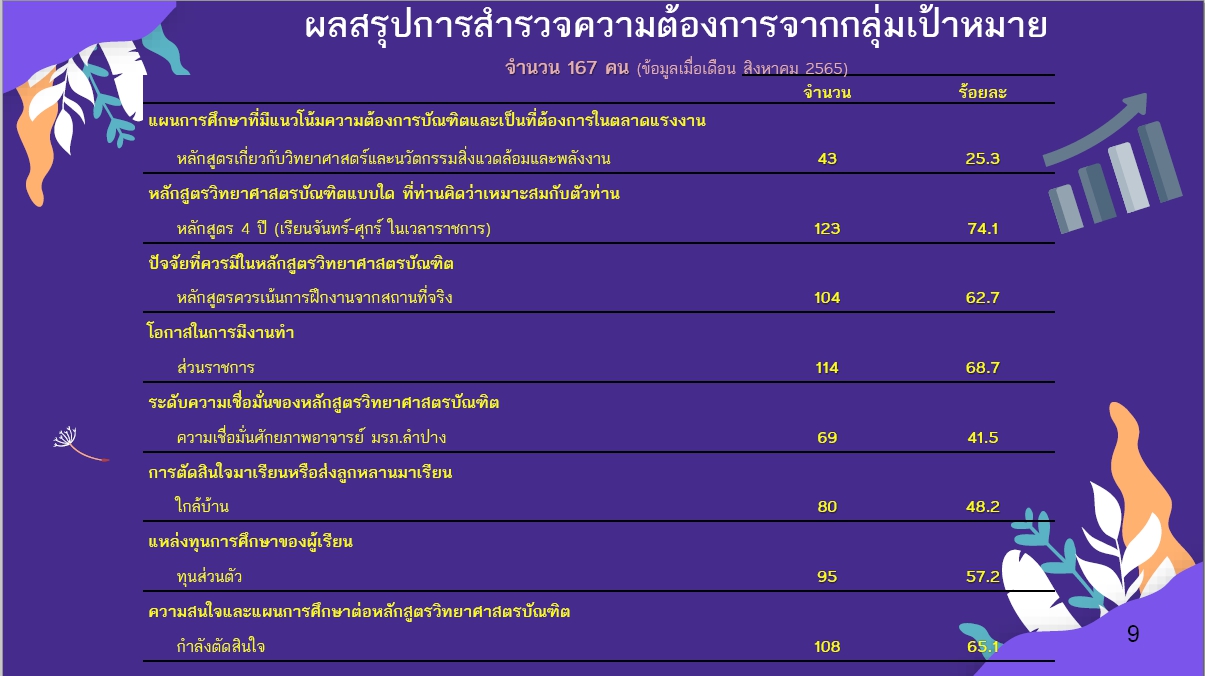 ความต้องการของตลาดแรงงาน และผู้มีส่วนได้ส่วนเสีย
ตัวอย่าง
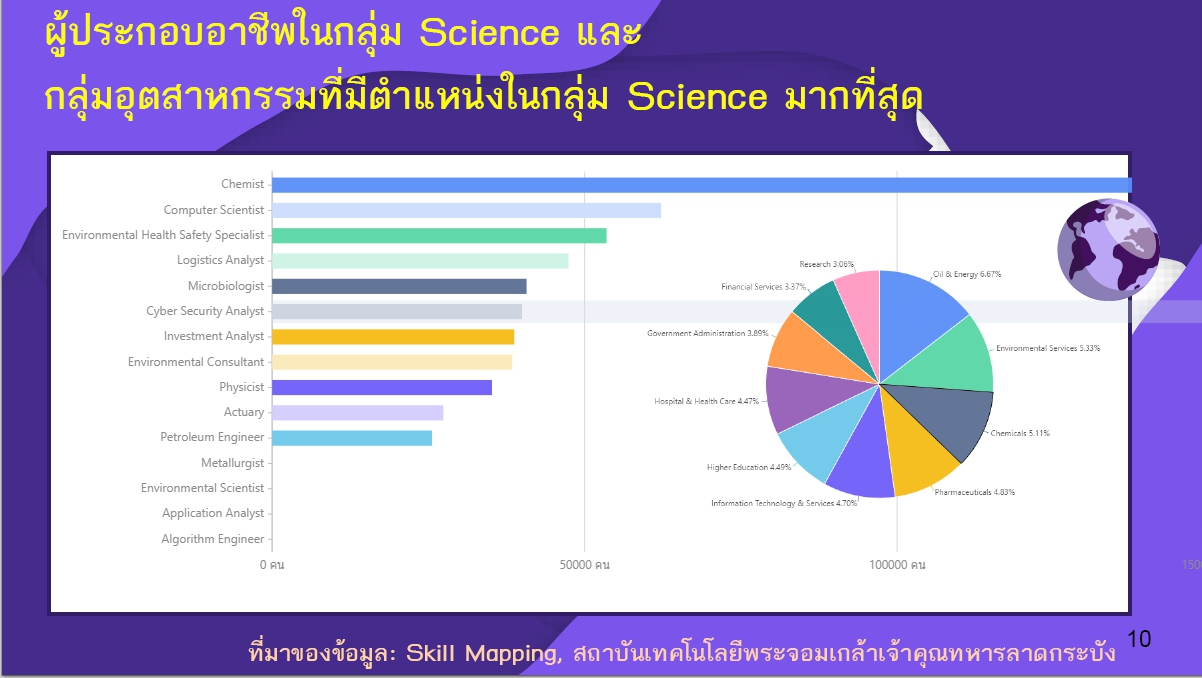 การจัดการเรียนการสอนหลักสูตรในลักษณะเดียวกันของสถาบันอุดมศึกษาอื่น
ตัวอย่าง
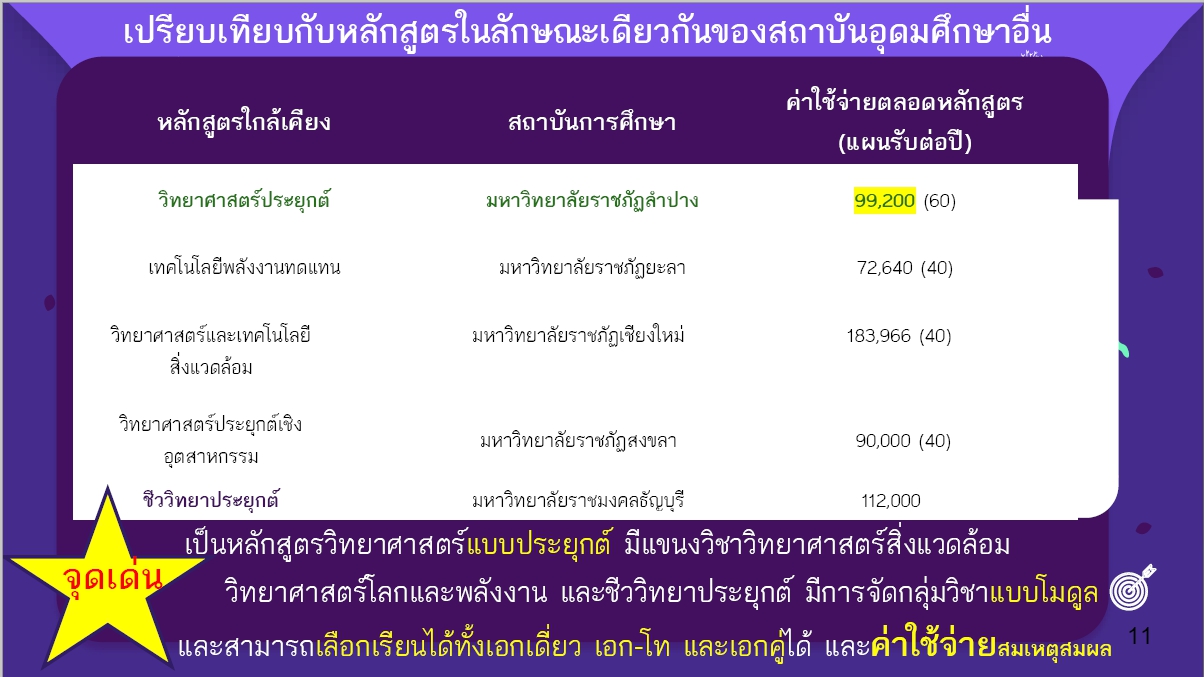 โครงสร้างหลักสูตร
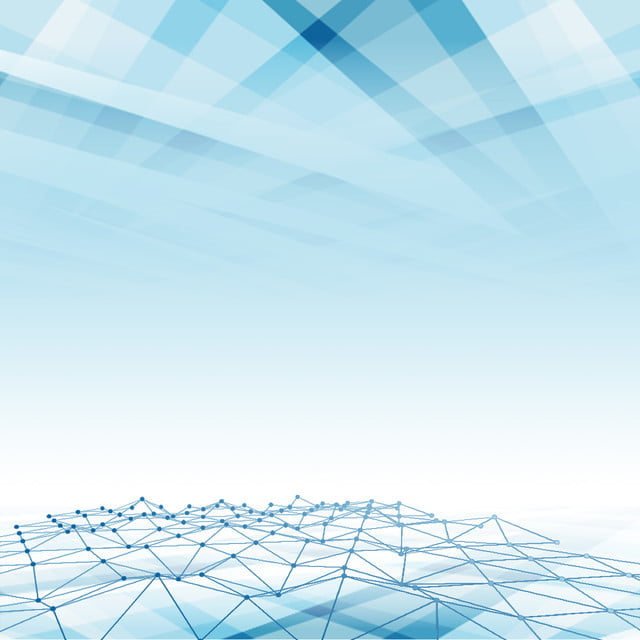 .............................................................................................................................
..................................................................................................................................................
..................................................................................................................................................
..................................................................................................................................................
..................................................................................................................................................
.............................................................................
สมรรถนะและผลลัพธ์การเรียนรู้ที่คาดหวัง
ตัวอย่าง
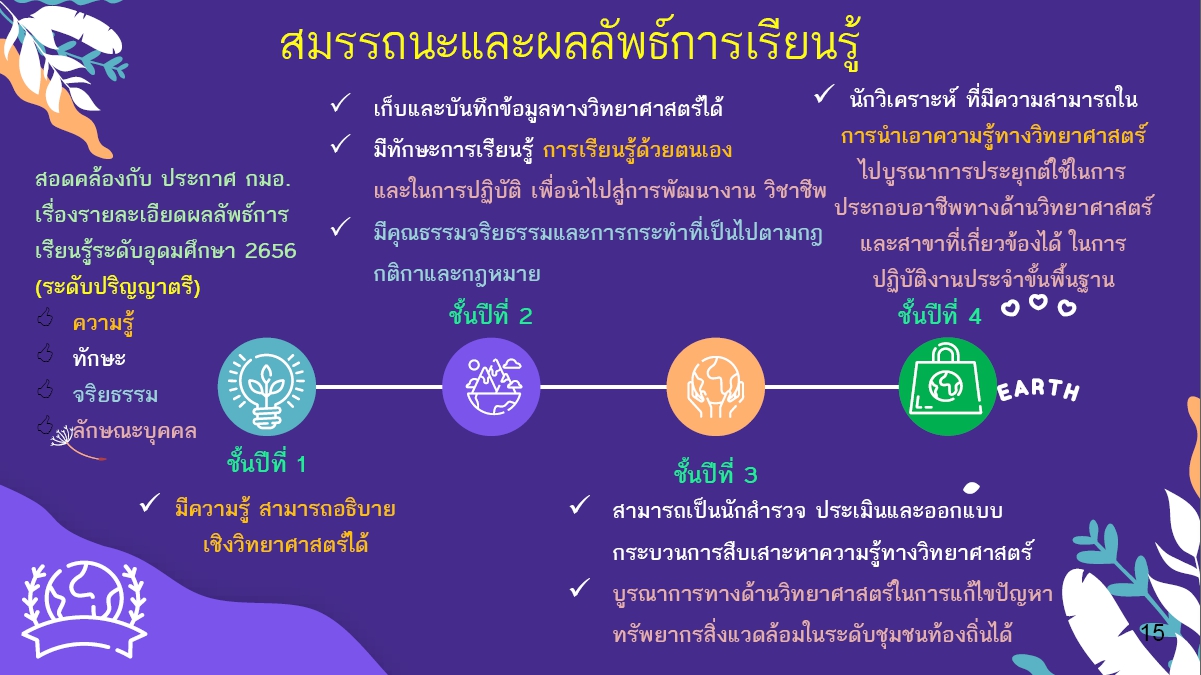 อาชีพ ตำแหน่งงาน
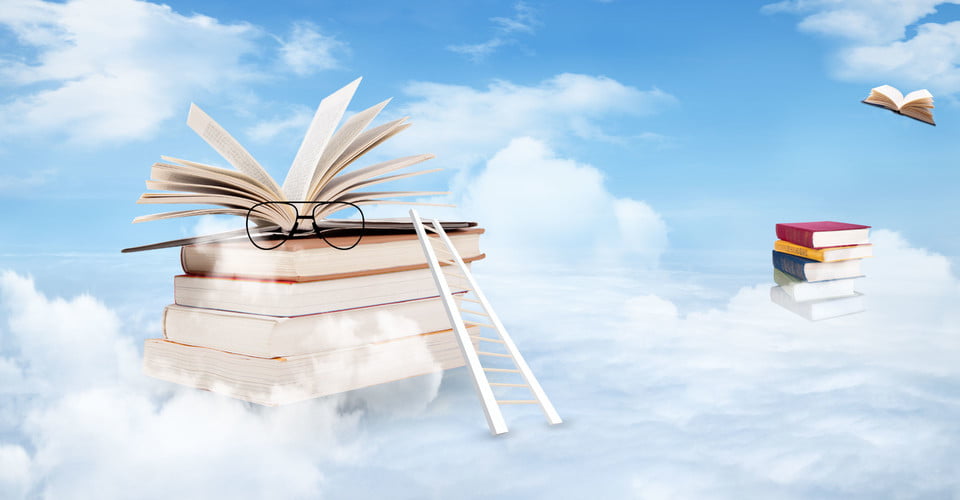 ..................................................................................................................
.......................................................................................................................................
.......................................................................................................................................
.......................................................................................................................................
.......................................................................................................................................
.......................................................................................................................................
...................................................................................................
ศักยภาพและความพร้อมตามเกณฑ์มาตรฐานหลักสูตร
ของอาจารย์ผู้รับผิดชอบหลักสูตร
ตัวอย่าง
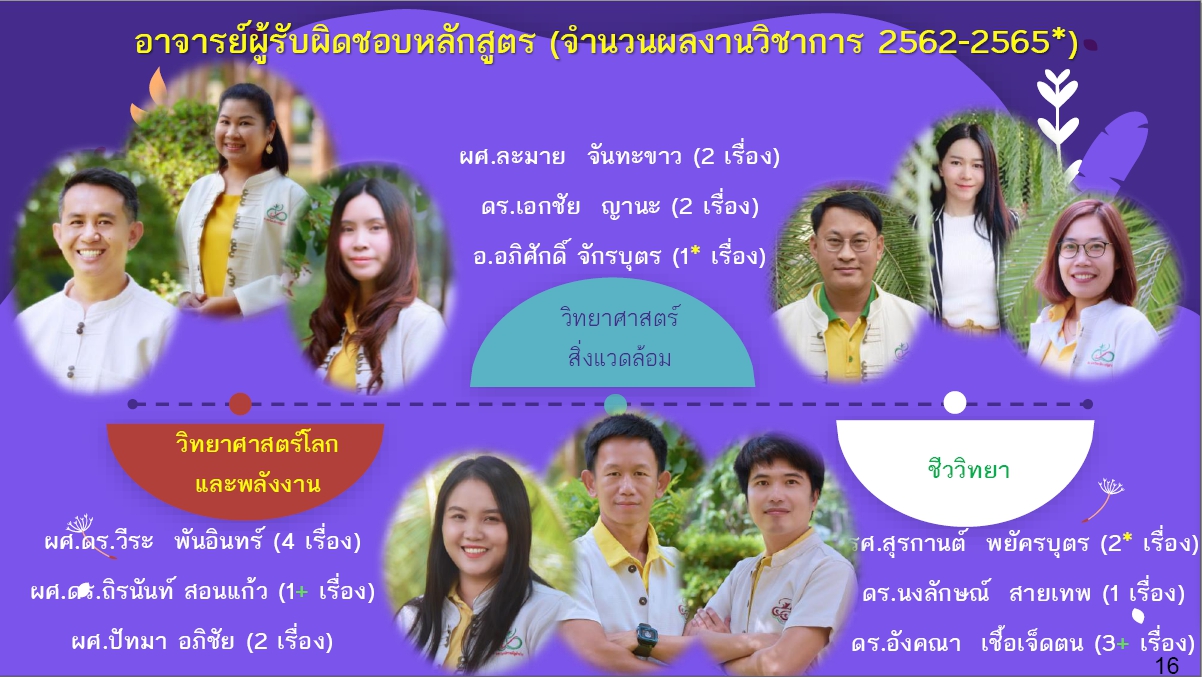 ความคุ้มทุน
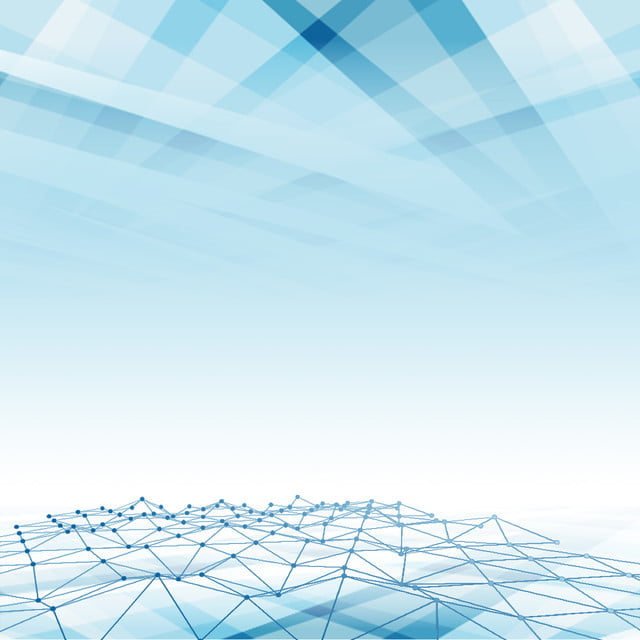 ตัวอย่าง
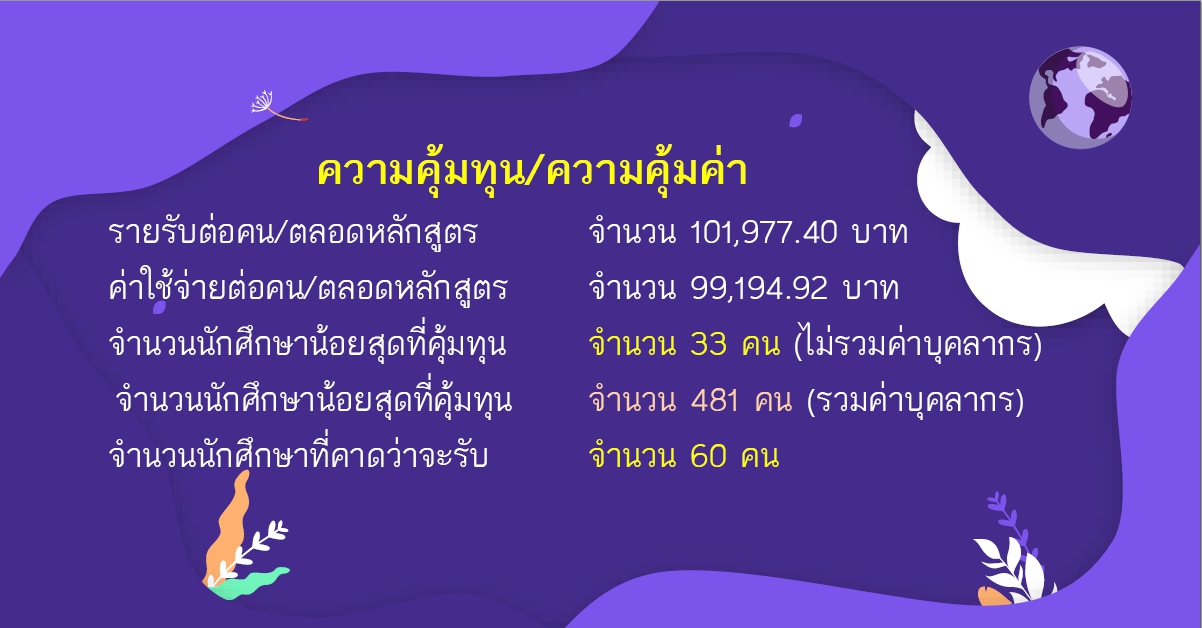